12.714 Computational Data Analysis
Alan Chave (alan@whoi.edu)
Thomas Herring (tah@mit.edu), 
http://geoweb.mit.edu/~tah/12.714
Deterministic Spectral Analysis
Today’s class
Fourier Theory: Continuous time/Discrete frequency
Fourier Theory: Continuous time and frequency
Examples of transforms
Fourier transform theorems (from Bracewell, R, N., The Fourier Transform and its Applications, McGraw-Hill Book Company, New York, pp. 444, 1978)
Band-limited and time limited functions
Continuous/Continuous reciprocity relationships
04/09/2012
12.714 Sec 2 L03
2
[Speaker Notes: Material here is from Chapter 3 of PW.]
Fourier Theory
Examine in this class definition of various spectra for deterministic functions of time (again could be other sequential quantity)
Rational:
A realization of a stochastic process is “deterministic” and so material here motivates the definition of spectrum for stationary process
Concept here (reciprocity, tapers) apply to deterministic and stochastic processes
Properties of deterministic functions appear in many stochastic processes.
04/09/2012
12.714 Sec 2 L03
3
Fourier Theory - Continuous time/Discrete frequency
Given that cos(2nt/T) and sin(2nt/T) define periodic functions of t with T>0, we can write a general periodic function as


This expression can be written more compactly as
04/09/2012
12.714 Sec 2 L03
4
[Speaker Notes: (Remember the definition of a harmonic process)
Eqn (1) is eqn 58 of PW.]
Fourier Theory Expansion
The use of negative frequencies is convenient mathematical trick that allow simplification of expressions and an easy addition for complex and real functions.
If a and b are real then G*-n=Gn and |G-n|=|Gn|
Any bounded, periodic function can be, in a certain sense, be represented by the expansion on the previous slide.
This result can be shown by defining:
04/09/2012
12.714 Sec 2 L03
5
[Speaker Notes: In 2-D problems, negative and positive frequencies give the sense of rotation, clockwise or counter clockwise.  Common in electrical engineering and wave propagation.]
Fourier Theory: Expansion
As m goes to infinity: gp,m will converge to gp in mean square sense i.e., 


This type of equality is denoted with a ms over the equals sign.
Relationship derived with orthogonality relation


Eqn (1) is the Fourier series representation, Gn in nth Fourier coefficient.
04/09/2012
12.714 Sec 2 L03
6
Energy in time series
Energy in time series over period [-T/2,T/2] is the integral over the interval of gp(t)2.  Using orthogonality we can show



This is Parseval’s Theorem (or Rayleigh’s Theorem) for Fourier series.
Since the function is periodic, there is infinite energy over infinite time and so the concept of power is introduced: Energy per unit time.  This is the above equation divided by T
While the energy is infinite, over infinite time, the power is finite.
The discrete power spectrum is defined to be Sn=|Gn|2
04/09/2012
12.714 Sec 2 L03
7
Discrete Power Spectrum
The original signal can not be recovered from the power spectrum but can be recovered for the Fourier coefficients themselves
The following example demonstrates this.
04/09/2012
12.714 Sec 2 L03
8
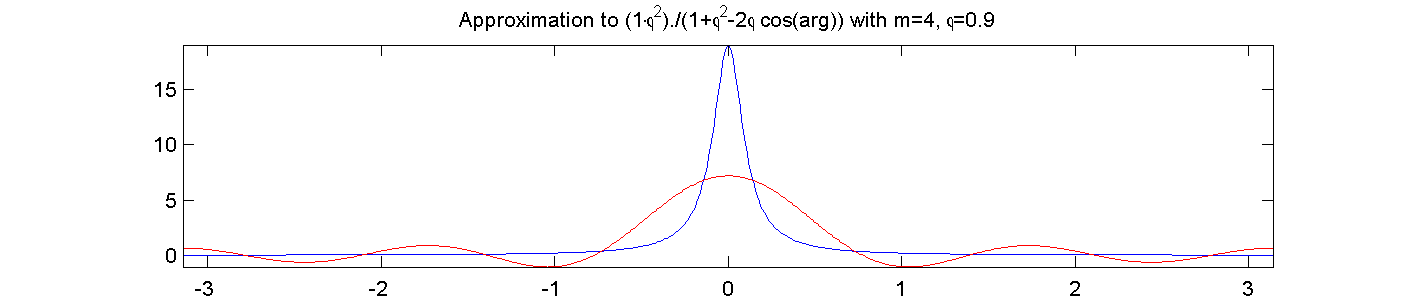 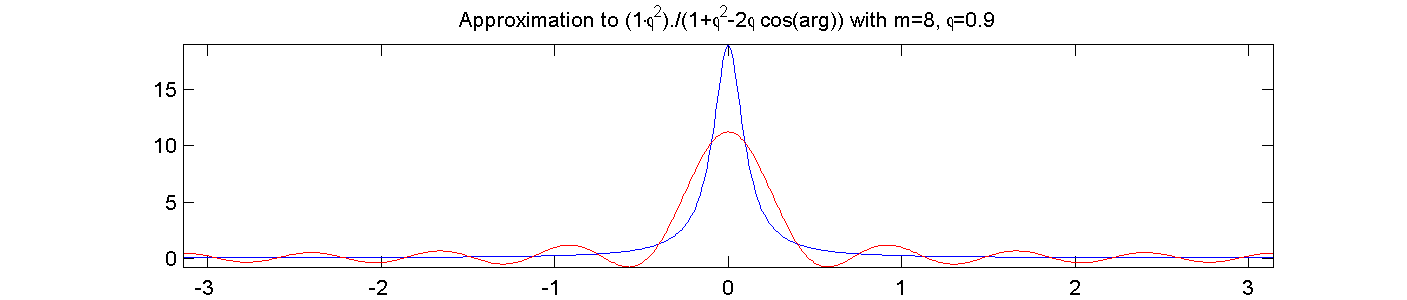 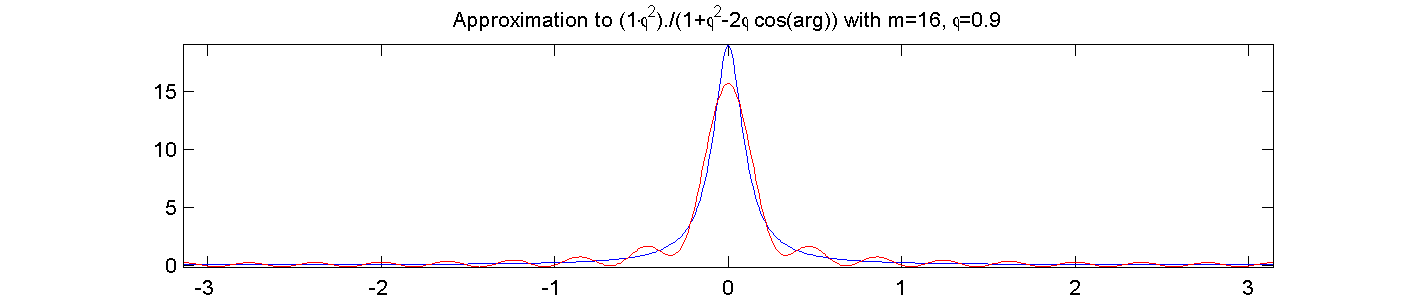 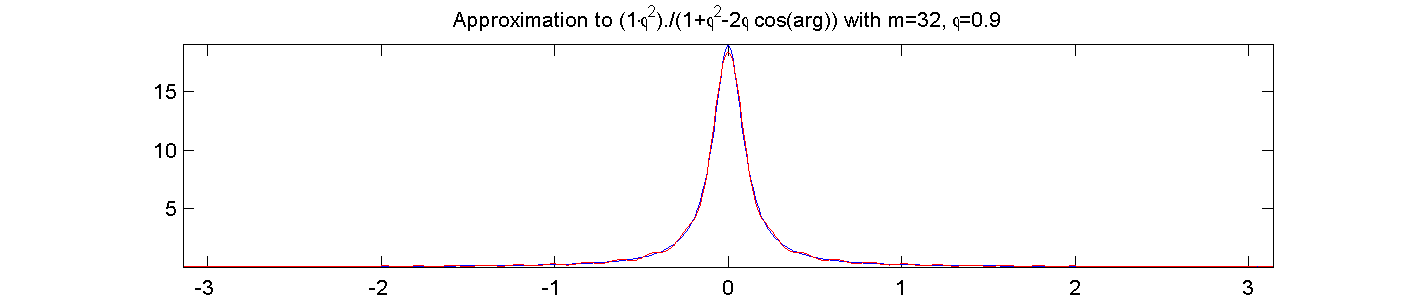 04/09/2012
12.714 Sec 2 L03
9
Discrete Fourier series
One question that arises in the previous example is: If we are going to truncate the Fourier series to order m, are the Gn that we determine from the Fourier series the best choice or would different coefficients be better?
Question addressed p 60 of PW and when the energy of the difference between gp(t) and the approximation to it is used, the use of the Fourier coefficients minimizes the energy of the difference.  This is the least squares fit.
04/09/2012
12.714 Sec 2 L03
10
Fourier Theory: Continuous Time and Frequency
Suppose we have a non-periodic function.  We can not expand this function in Fourier series (i.e., discrete frequencies).
However, if we take a section of the function over interval T, and the function is square integrable over the interval, and replicate this piece so that it is periodic, we can expand in Fourier Series as before.
04/09/2012
12.714 Sec 2 L03
11
Fourier Theory: Continuous time and frequency
Given the expansion for interval -T/2 to T/2, we have







The equations above are the Fourier integral representation and G(f) is the Fourier Transform of g(t).
(In the literature you will see different normalizations of the Fourier and inverse Fourier transforms)
04/09/2012
12.714 Sec 2 L03
12
Fourier Transform
The function pair g(t) G(f) are Fourier transform pairs.  In general, G(f) is complex and can written as G(f) = |G(f)|ei(f) where (f) is a phase as a function of frequency.  
|G(f)| is often referred to as the amplitude spectrum
The energy in the function is related to G through


|G(f)|2 (=G*(f)G(f)) is called the energy spectral density function.
04/09/2012
12.714 Sec 2 L03
13
[Speaker Notes: Note with Gaussian: As sigma increases, g(t) increases in width, while G(f) decreases.  Common property. Functions that are sharp in time, span a large frequency range.  Signal broad in time are narrow frequency.]
Example
Gaussian Probability density function:


Sample plots
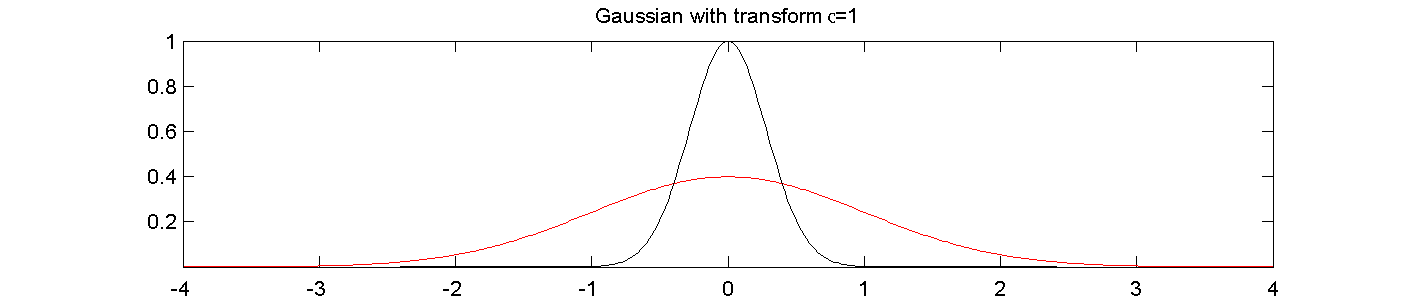 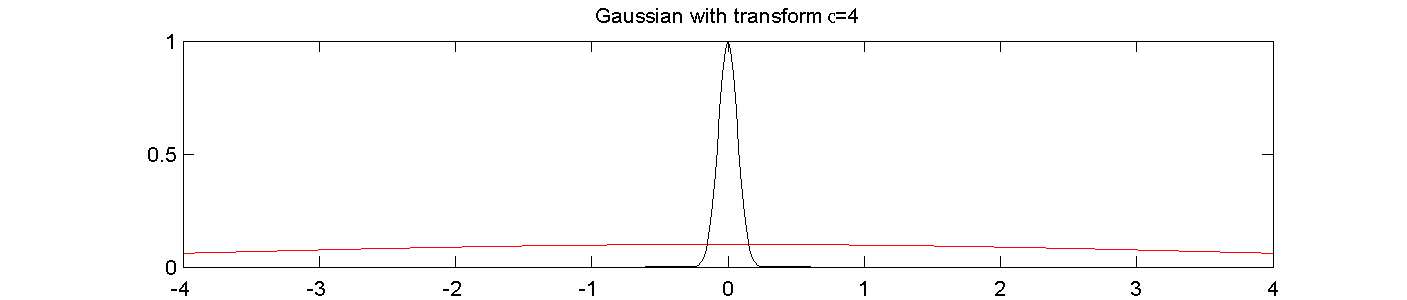 04/09/2012
12.714 Sec 2 L03
14
[Speaker Notes: Areas under pairs are the same.  Note height of transform does not change.]
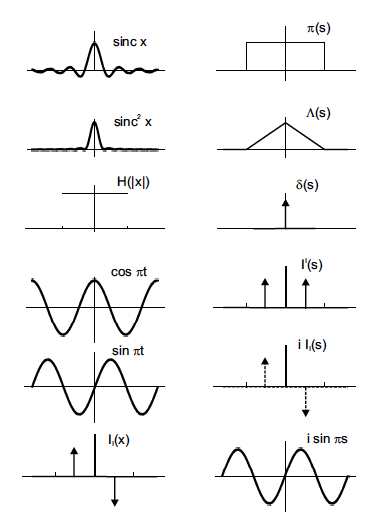 Examples of common transforms
Bracewell p. 386-398 has a “pictorial” set of transforms
Note: the i’s on some transform.  Real functions often have imaginary transforms.
04/09/2012
12.714 Sec 2 L03
15
[Speaker Notes: Sinc = sin(x)/x]
Fourier Transform Theorems
The following is set of basic theorems commonly encountered in working with Fourier transforms.
Here we use x and s as domain variables, f(x) and F(s) are the transform pair
Similarity  theorem:

Addition theorem:

Shift theorem:
04/09/2012
12.714 Sec 2 L03
16
[Speaker Notes: Material in this section from Chapter 6, Bracewell, R, N., The Fourier Transform and its Applications, McGraw-Hill Book Company, New York, pp. 444, 1978,]
Fourier Transform Theorems
Modulation theorem:


Convolution theorem:
04/09/2012
12.714 Sec 2 L03
17
[Speaker Notes: Modulation theorem: Write cos(wx)=1/2exp(iwx)+1/2exp(-iwx).  Same can be done for sin]
Fourier Transform Theorems
Rayleigh’s Theorem:

Power Theorem: 

Autocovariance theorem: Fourier transform of autocovariance function is transform squared.
04/09/2012
12.714 Sec 2 L03
18
[Speaker Notes: The Autocovariance theorem in Bracewell is called the autocorrelation theorem.]
Fourier Transform Theorems
Derivative theorem:where f’(x) is the derivative of the function with respect to x.  (Theorem proved with shift theorem).
Derivative of a convolution: Derivative of a convolution is the convolution with the derivative of either function. (Shown with theorem above since one derivative to multiply transform by i2s, then inverse will generate derivative.
04/09/2012
12.714 Sec 2 L03
19
[Speaker Notes: End of Bracewell additions.]
Band-Limited and Time-limited functions
Most signals have a high-frequency cutoff (mainly due to high frequency losses).  In some cases, there are low frequency cut offs as well (e.g., seismic recorders).  If there is no energy above a frequency W, the signal is band-limited in the band [-W,W].
These signals are smooth due to finite higher derivatives (a Taylor series expansion exists for every point).
A time-limited signal is one that is zero for all |t|>T/2.  (Seismic signals after earthquakes are time-limited).
The only time-limited and band-limited signal is zero. (Because a Taylor Series expansion can be made anywhere, choosing a time when the signal is zero (and all derivatives are zero) shows the whole function must be zero).
04/09/2012
12.714 Sec 2 L03
20
Reciprocity Relationships: Continuous/Continuous
Relationship between time and frequency domains leading to fundamental uncertainty relationships
Similarity theorem: if g(.) and G(.) are a Fourier transform pair then


Thus if one domain expands horizontally and vertically the other contracts in the corresponding directions
This form is often shown with the |a| scaling on just one side  of the equation.
04/09/2012
12.714 Sec 2 L03
21
Equivalent Width
For real functions that are positive, peaked near zero we can define an equivalent width as the width needed for a box of the height at g(0) so that area of the box is the same as the integral of the function.
Because of reciprocity we can do this is both Fourier domains and the widths are inversely related i.e.,



These concepts used in defining bandwidth.  Note: compact signals in one domain (e.g. short pulse) are wide in the other domain.
Example: Internet bandwidth, more bandwidth shorter time to transmit bit thus faster speed.
04/09/2012
12.714 Sec 2 L03
22
Fundamental Uncertainty Relationship
This is a version of the Heisenberg’s uncertainty principle.  Instead of using area under the function to define width we use the second moment or variance.







In this form, we are treating g(.) as  a probability density function
With some derivation the Heisenberg uncertainty principle can be shown:
04/09/2012
12.714 Sec 2 L03
23
[Speaker Notes: Derivation Page 73-74 PW.  For a Gaussian function g(t)=bexp(-pi a^2 t^2), the equality is satisfied.]
Summary of today’s class
Matrerial covered today
Fourier Theory: Continuous time/Discrete frequency
Fourier Theory: Continuous time and frequency
Examples of transforms
Fourier transform theorems (from Bracewell, R, N., The Fourier Transform and its Applications, McGraw-Hill Book Company, New York, pp. 444, 1978)
Band-limited and time limited functions
Continuous/Continuous reciprocity relationships
04/09/2012
12.714 Sec 2 L03
24